Ethical theories
- in health priorities
Kjell Arne Johansson (MD, PhD)
Professor i medisinsk etikk (UiB) og overlege (AFR Helse-Bergen)
Gut feeling                vs.                 Ethical principles                   (moral intuitions)                     (rational decision making)
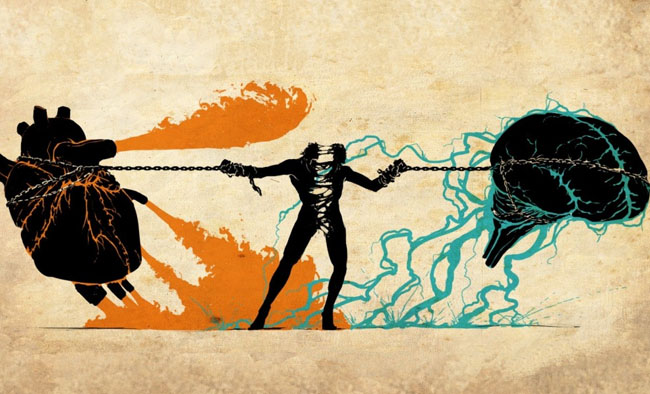 The principle of equality
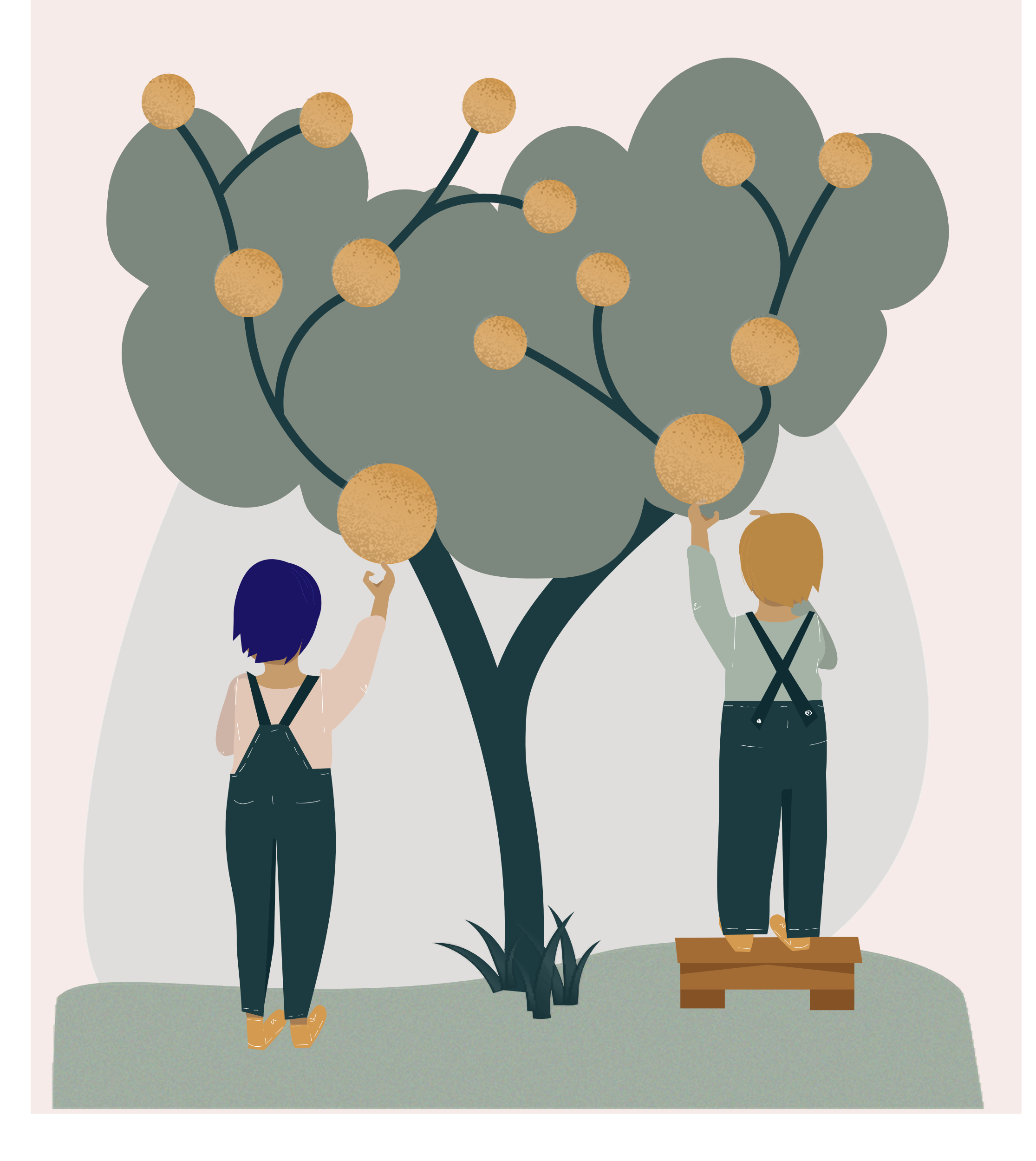 Equals should be treated equally, and unequals unequally in proportion to their relevant differences.
Aristotle's "Nicomachean Ethics"
Image: Saara Halmetoja
[Speaker Notes: Prioritering=rangering

Likebehandlingsprinsippet: Like tilfeller skal behandles likt
Dersom ikke det er nok til alle må vi prioritere 
- Må si nei til behandling som kan være til nytte for pasienten
Prioritering på ulike nivå (klinisk nivå (4 prinsipper) vs populasjonsnivå)]
Clinical                                                      Population based Ethical Principles                                   Ethical Principles
Autonomy 
Beneficence
Do no harm
Fairness/Justice
Maximize health
Priority to worst off
Financial risk protection
vs.
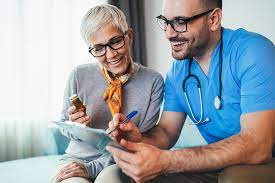 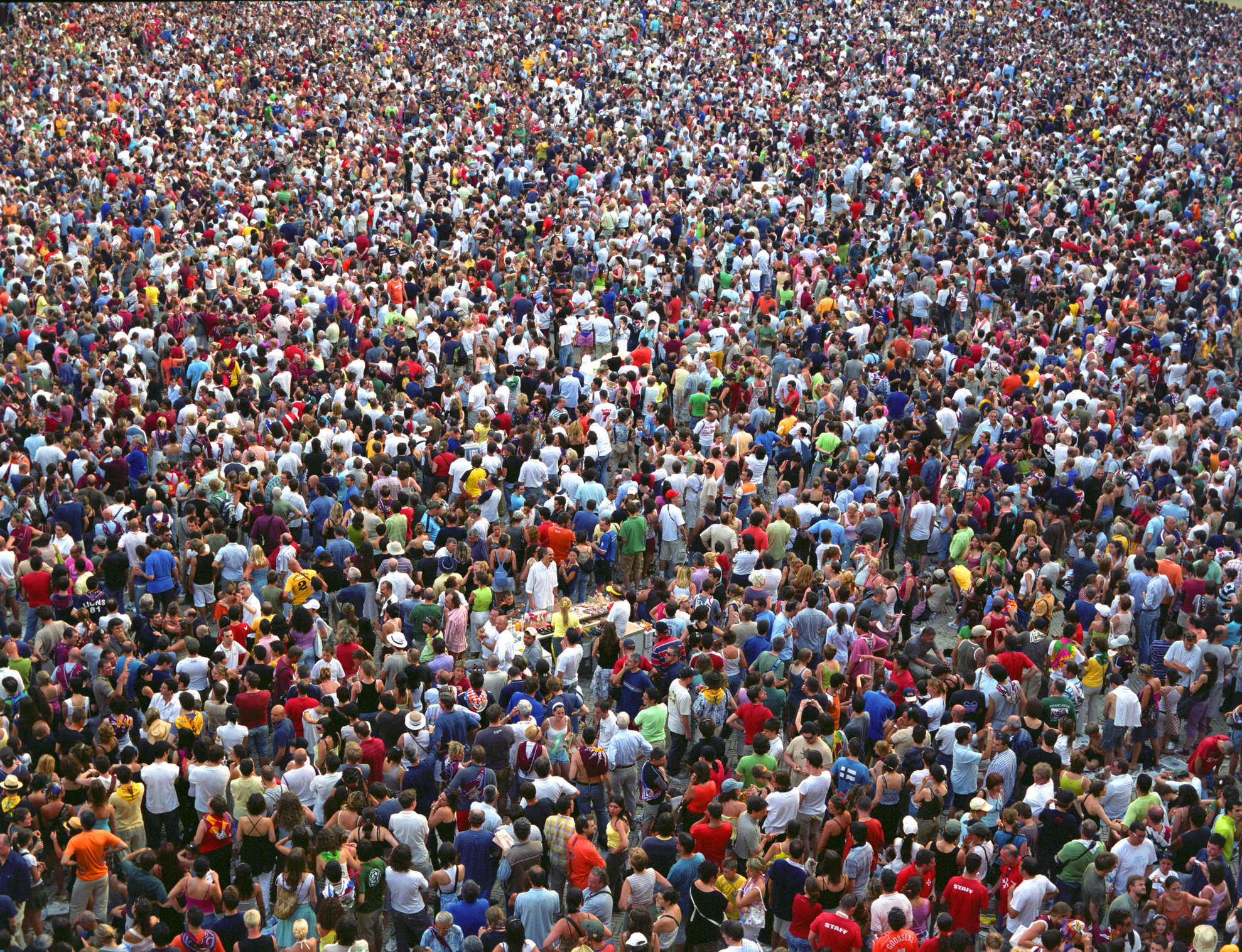 Deliberative democracy - fair priorities without consensus
Ethical theories relevant for health priorities
Legal regulations of health services in Norway
[Speaker Notes: Spørre studentene – kan de navnet på noen «helselover»?

Organisatorisk lovgivning: Regler som sier noe om hvem som er tillagt hvilke oppgaver i helsevesenet og hvordan helsevesenet er organisert

Tidligere «kommunehelsetjenesten» - nå: den kommunale helse- og omsorgstjenesten.]